Overview and Demo of CaIntegrator2
A Tool for Publishing and Analyzing Integrated Study Data
William FitzHugh
Eric Tavela
September 23, 2008
Goals
Have a single place where one can go to get all the information about a study
Clinical Data
Imaging Data
Genomic Data
Provide ways to browse and analyze the data
Explore and confirm hypotheses
Publish results and lists, e.g. of interesting genes
Have a way to roll out new studies easily
Have a consistent user experience across different studies
Lay the groundwork for cross-study comparisons
caIntegrator Examples
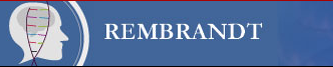 Rembrandt
A brain tumor study to host and integrate clinical and functional genomics data from clinical trials involving patients suffering from gliomas


CGEMS
A project to identify genetic alterations that make people susceptible to prostate and breast cancer 

Others
I-SPY
caGWAS
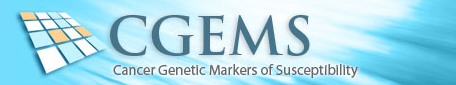 How caIntegrator2 works
Software Development Team
Project Team

Public
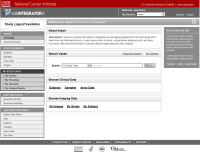 View Study
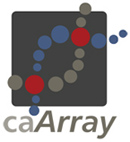 caIntegrator2
Array Data
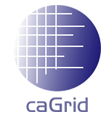 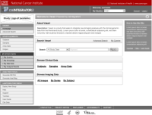 Study Manager
Deploy Study
TBD (CTODS)
Project Team
Clinical Data
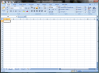 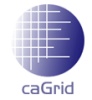 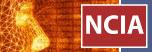 Images
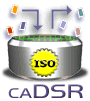 TBD (AIM/NCIA)
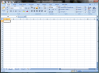 Image Annotations
Tissue Data
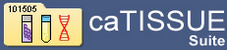 caIntegrator2
caIntegrator
Array Data
Project Team

Public
Software Development Team
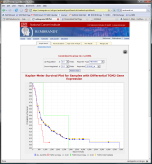 Rembrandt (for example)
Project Team
Clinical Data
Imaging Data
Process repeated for each project, reusing code and developer expertise
What caIntegrator2 can do
Browse and filter lists of major entities
Subjects
Samples
Write complex queries
Join across clinical, microarray and image data
Publish queries to other users that return lists of interesting genes, subjects and/or images
Do analysis
Kaplan-Meier Survival Curves
Export to GenePattern or GEWorkbench
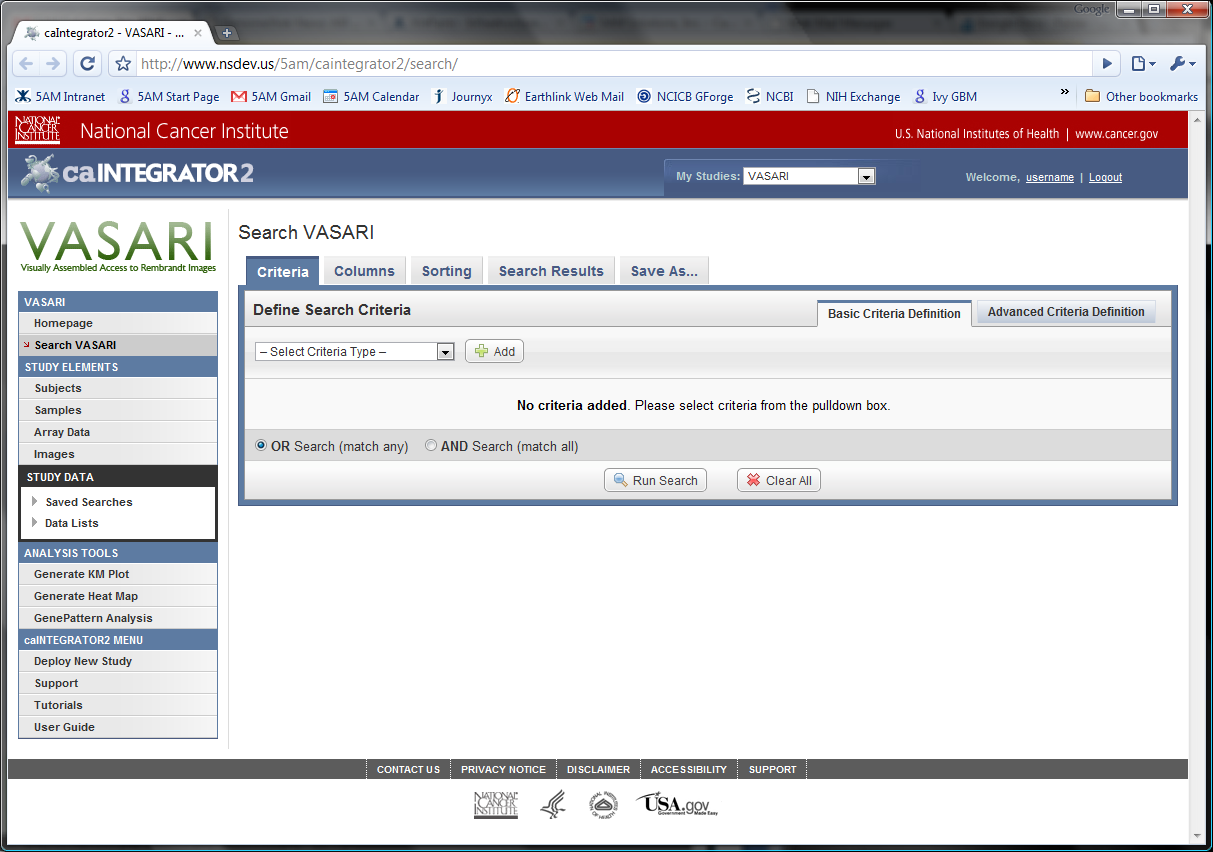 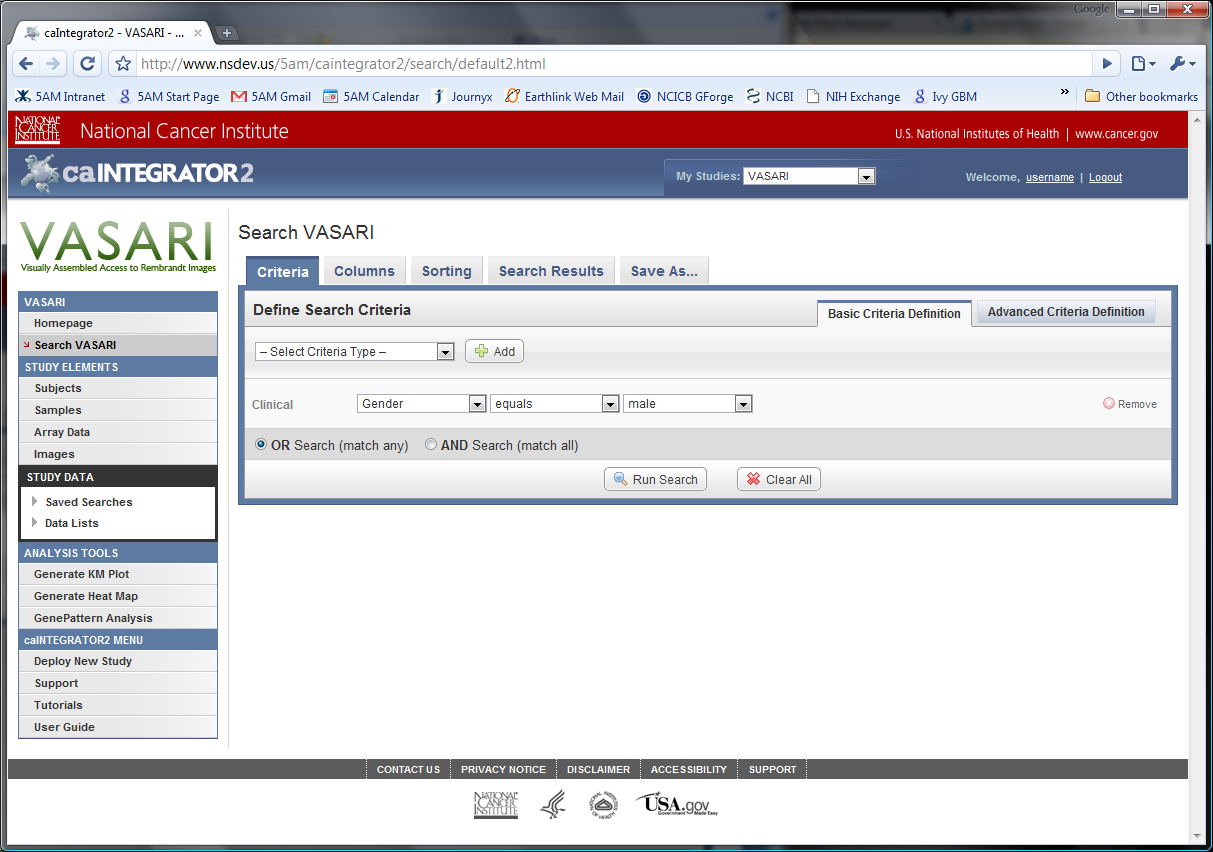 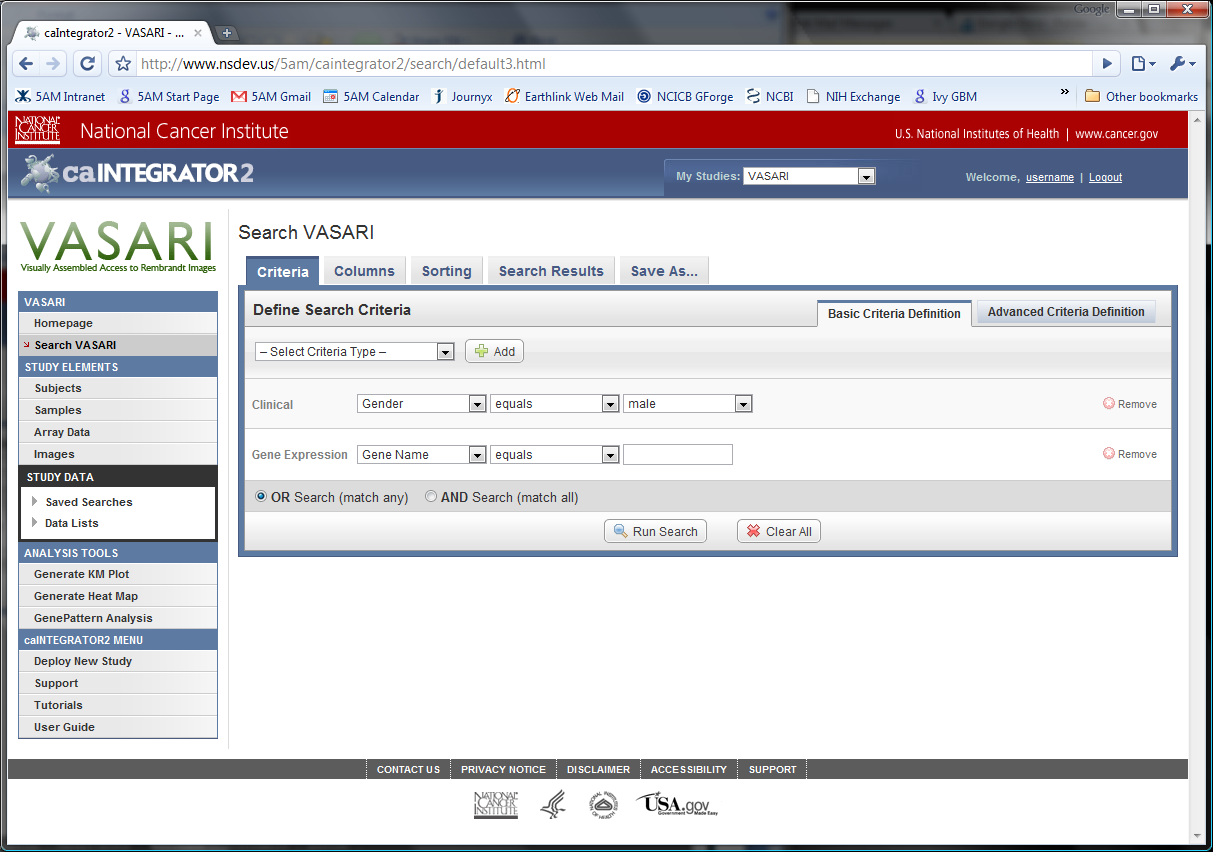 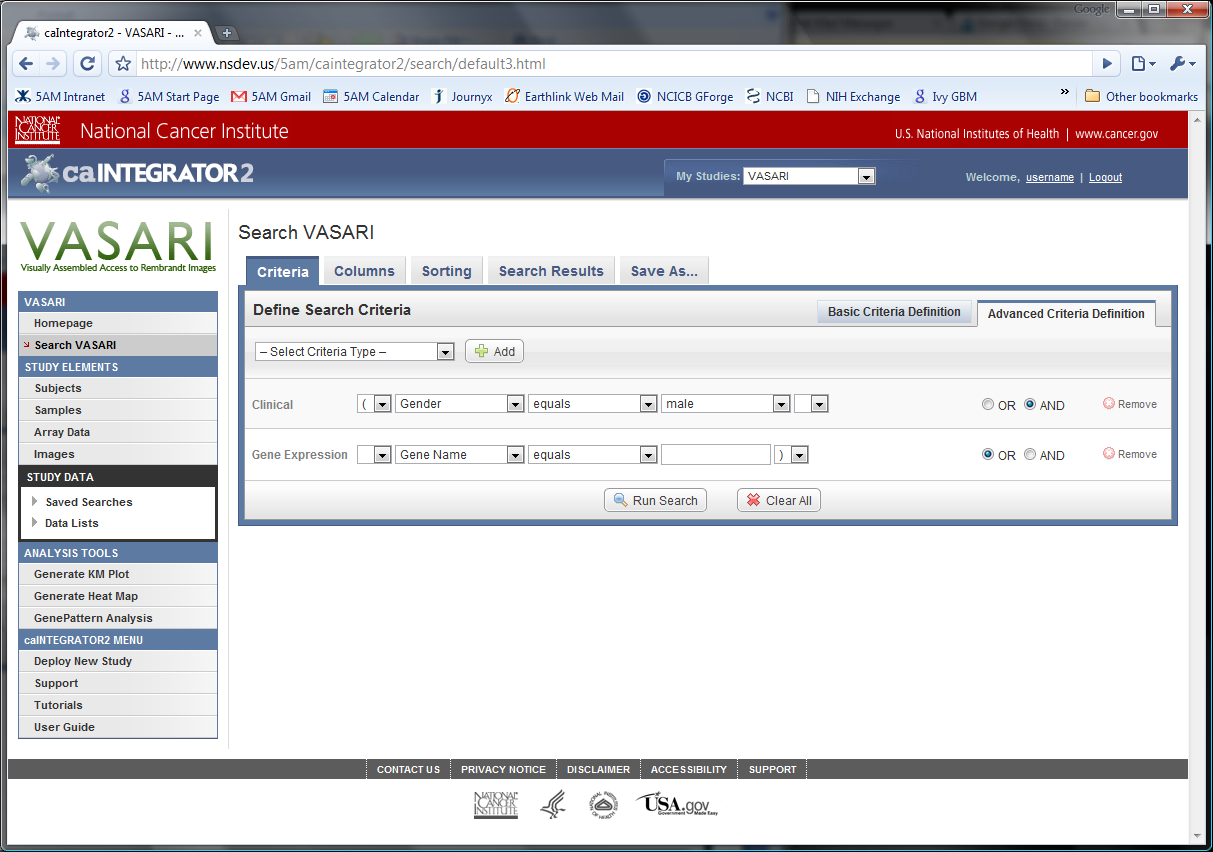 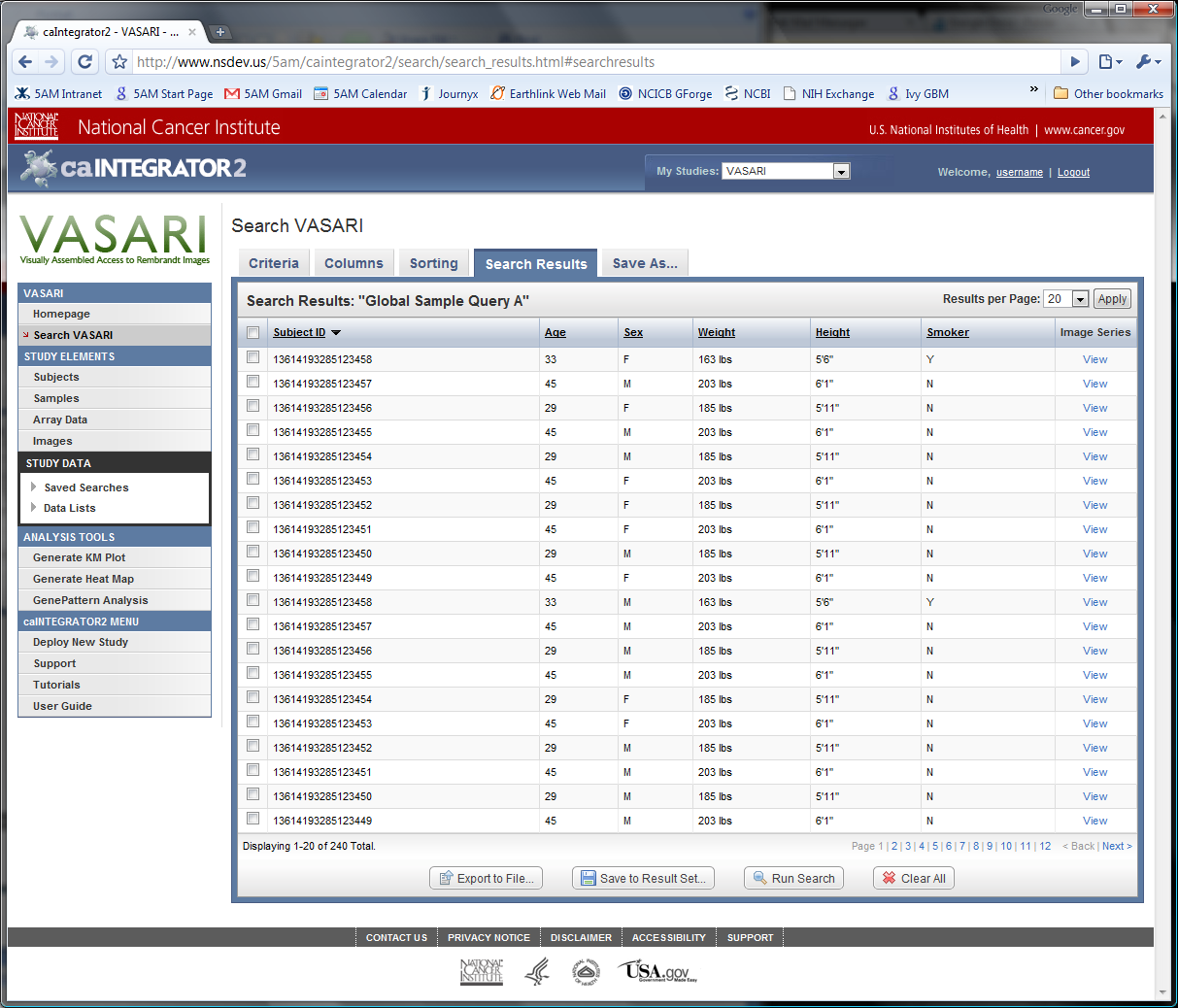 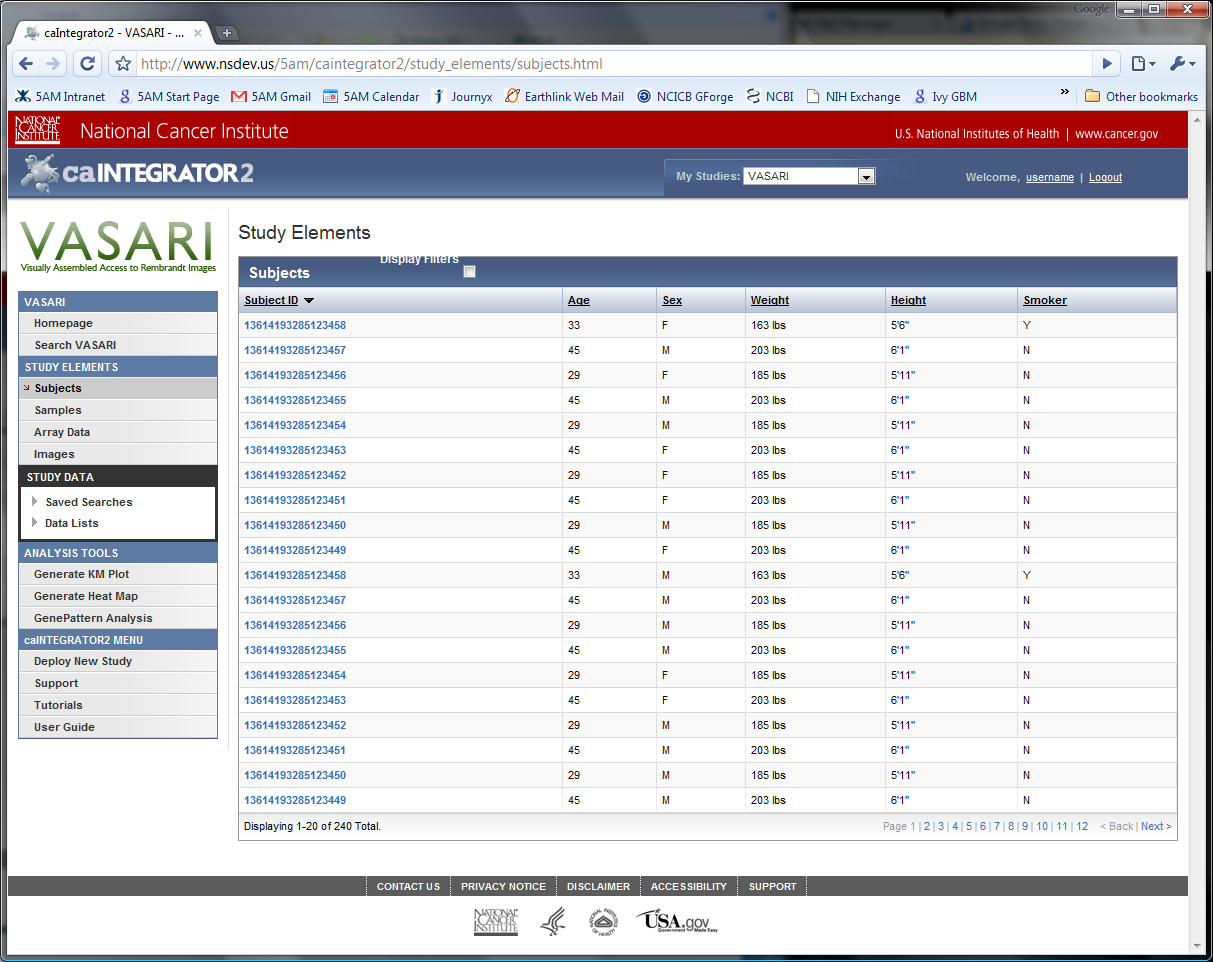 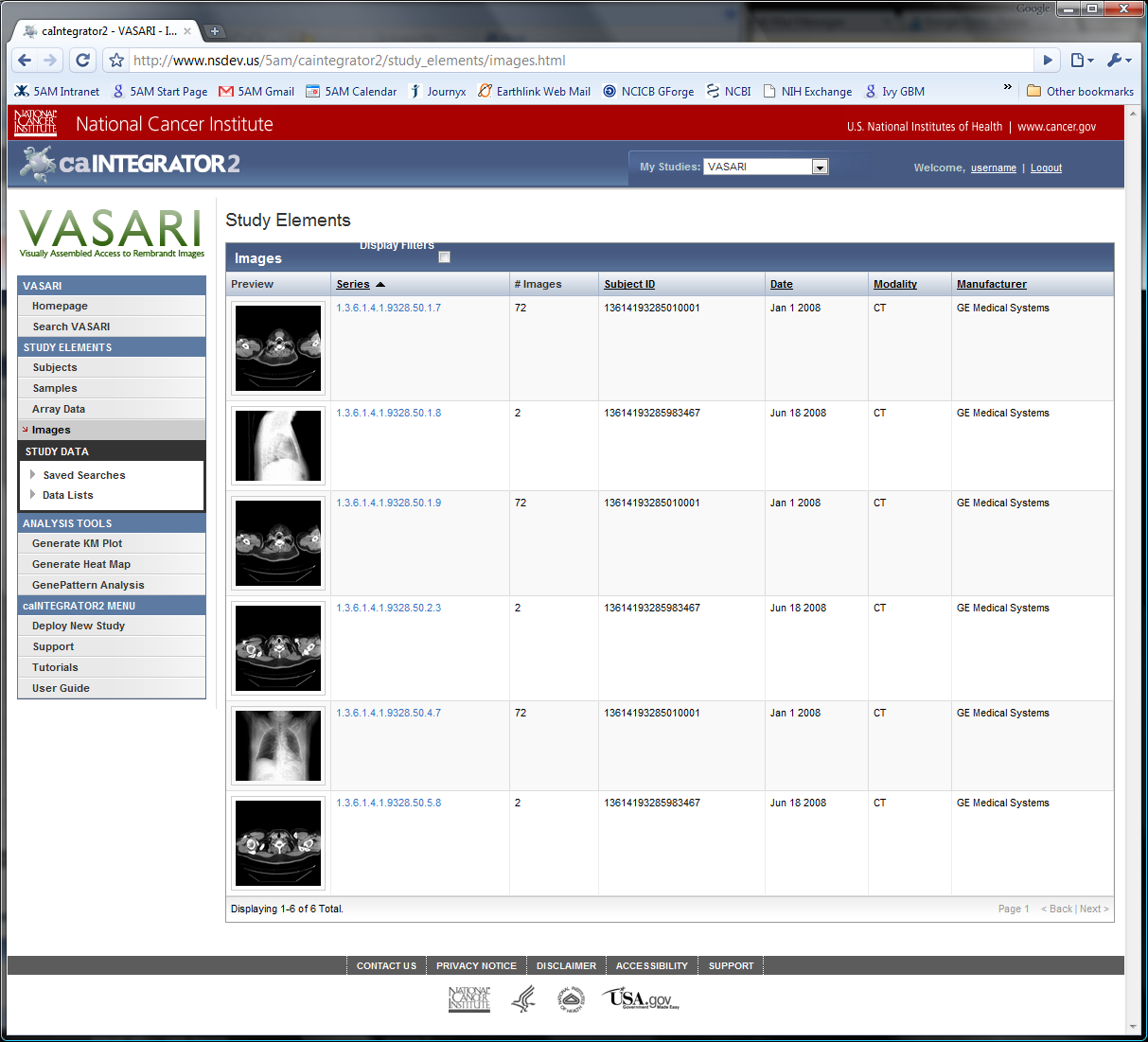 What’s next
Future Directions
Looking for interested partners running these kinds of studies
Opportunity to guide future development

Incorporate other types of genomic data such as copy number, methylation, tissue microarray, and genotypes

Tighter integration with GenePattern and other analysis tools


Handle studies with multiple timepoints


Allow regular updates of data
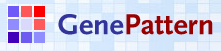 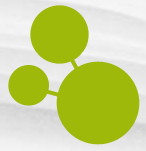 geWorkbench
Diagnosis   Treatment        Followup
Credits
caIntegrator2 Team
TJ Andrews
William FitzHugh
Michael Holck
Shine Jacob	
Mark Lewis
JP Marple
Sangeetha Rajagopal
Matt Rehfuss
Eric Tavela
Leadership and Vision
Anand Basu
Subhashree Madhavan

NCIA & VASARI
Adam Flanders
John Freymann
Carl Jaffe
Daniel Rubin

caIntegrator Development Teams